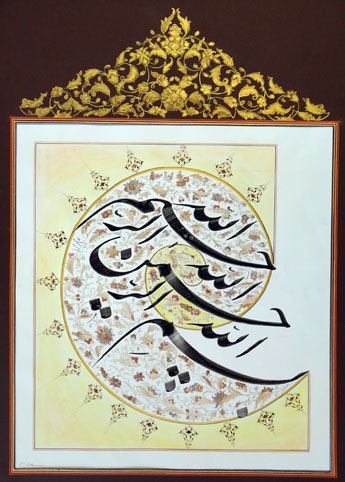 مکمل های ورزشی در چاقی ولاغری
دکترسید منصور هاشمی فشارکی
معاونت دارو وغذا دانشکاه علوم پزشکی اصفهان
مکمل های افزاینده وزن
توصیه های اولیه برای تجویز مکمل های افزاینده وزن
میزان اثر بخشی این محصول به عوامل مختلف مانند میزان متابولیسم بدن ، شدت فعالیت ، سن و جنس بستگی دارد . برای حصول نتیجه مثبت از مصرف این مکمل در افزایش وزن ، باید ابتدا علت کمبود وزن مشخص شده و نسبت به رفع آن اقدام شود . به عنوان مثال باید از سلامتی فعالیت غده تیروئید و عدم وجود انگل ها ، نداشتن استرس های شدید و بیش فعالی (در کودکان ) اطمینان حاصل کرد . چنانچه کمبود وزن علت خاصی نداشته باشد و بیشتر مربوط به عدم کفایت رژیم غذایی باشد می توان از این مکمل نتیجه مطلوبی گرفت
گین آپ
گین آپ مکمل پروتئینی – کربوهیدراتی است که حاوی ویتامین ها و مواد معدنی نیز می باشد . این محصول برای افزایش وزن بسیار مفید بوده و به همین علت این مکمل برای کودکان و افراد بالغ قابل استفاده است . به علت اینکه طیف وسیعی از گروههای سنی ۲-۱۸ سال و گین آپ مخصوص گروههای سنی ۱۸ سال به بالا به طور جداگانه طراحی شده اند و به این محصولات از نظر محتوا نیز تفاوت های اندکی با هم دارند تا برای مصرف گروههای مختلف سنی و ورزشکاران مناسب باشند .
گین آپ
پروتئین موجود در این محصول ارزش بیولوژیکی بالایی داشته و به خوبی توسط سلول های بدن مورد استفاده قرار می گیرد . همچنین میزان هضم و جذب کربوهیدرات های گین آپ بسیار بالا است و آنزیم های افزوده شده به این محصول نیز به هضم و جذب بهتر مواد مغذی کمک زیادی می نماید . این گین آپ حاوی اسید آمینه لیزین است که محرک ترشح هورمون رشد بوده و به رشد قدی افرادی که در سن رشد هستند نی زکمک می کند
گین آپ
-    بهتر است دوز مصرفی روزانه این مکمل را به چند قسمت تقسیم کنید و به صورت میان وعده صبح ، عصر یا بعد از شام مصرف کنید تا هضم آن آسانتر شده و اثر بخشی ان افزایش یابد . توجه کنید که این مکمل را نباید قبل از وغذایی مصرف کرد .
۲-    در صورت بروز حساسیت از مصرف این محصول خوداری کرده و با متخصص تغذیه یا پزشک مشورت کنید .
۳-    مصرف این مکمل در کودکان زیر ۲ سال مجاز نمی باشد .
۴-    در صورت استفاده از این مکمل ، مقدار آب مصرفی روزانه را افزایش دهید تا مواد زاید حاصل از متابولیسم پروتئین ها از بدن دفع شود . به این منظور باید به ازای مصرف هر پیمانه از گین آپ یک لیوان اب مصرف کنید .
۵-    این محصول حاوی اسید آمینه فینل آلانین می باشد و بیماران مبتلا به فینل کتونوری نباید از این مکمل استفاده کنند .
۶-     مصرف این مکمل در افرادی که از داروهای آنتی پیرین و تئوفیلین استفاده می کنند مجاز نیست .
گین آپ
اینولین یک فیبر غذایی محلول است و یک ترکیب پربیوتیک محسوب می شود . این فیبرر غذایی در دستگاه گوارش توسط باکتری های موجود روده بزرگ تجزیه و تخمیر شده و به رشد و تکثیر باکتری مفید روده کمک کرده و از تشکیل کلونی باکتری های بیماری زا جلوگیری می نماید . افزایش تعداد باکتری های مفید به ویژه بیفتید و باکترها علاوه بر افزایش سطح مقاومت و ایمنی بدن منجر به افزایش سنتز ویتامین هایی مانند ویتامین K و ویتامین های گروه B    می شود . همچنین اینولین هنگامی که در قسمت ابتدایی روده بزرگ تخمیر می شود . با کاهش PH  در این منطقه ، حلالیت عناصر دو ظرفیتی مانند کلسیم ، منیزیم ، روی و آهن را افزایش داده و به جذب بیشتر این املاح کمک می کند ، ثابت شده است مصرف مواد غذایی حاوی اینولین و سایر فروکتوالیگو ساکارید ها سبب افزایش دانسیته و تراکم استخوانی به ویژه دردوران نوجوانی و پیش از بلوغ می شود .  اینولین همانند سایر فیبرهای غذایی موجب افزایش فعالیت دستگاه گوارش و در نتیجه کاهش شیوع یبوست می گردد
کراتین فسفات (Creatine)
مهمترین -پرمصرف ترین ومتداول ترین مکمل ورزشی در دنیا است
کراتین فسفات (Creatine) یک ترکیب نیتروژنه ذخیره کننده فسفات در سلولهای عضلات است و بعد از دهیدارته شدن کراتین و بدون کاتالیزور، کراتین به کراتینین تبدیل می‌شود که بعدا از طریق کلیه‌ها دفع می‌شود.
کراتین که منشاء عمده تولید انرژی در عضله‌است. روزانه تقریبا ۲ درصد کراتین بدن به کراتینین تبدیل می‌شود. کراتینین محصول کاتابولیک کراتین فسفات است که در انقباض عضله اسکلتی مصرف می‌شود و سپس با جریان خون به کلیه‌ها می‌رود
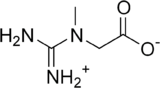 کراتین فسفات (Creatine)
فواید اثرات مثبت
عوارض جانبی
کراتین مونوهیدرات باعث افزایش سنتز پروتئیین و افزایش احتباس آب و املاح و افزایش جذب آمینو اسید‌ها در عضلات اسکلتی شده که این اتفاق باعث افزایش قوای جسمانی بدنساز می‌شود. در ضمن این مکمل به انجام تمرینات سخت کمک کرده و باعث افزایش حجم و توده عضلانی می شود
با توجه به عوارض سایر مکملها می‌توان گفت که کراتین مونوهیدرات عوارض محسوسی ندارد. اما در هر حال توجه شود مصرف طولانی مدت با افزایش فشار به کبد وکلیه‌ها می‌تواندایجاد مشکل کند. استفاده مکملها در سنین نوجوانی (قبل از ۱۸ سال) با ایجاد اختلال در وضع طبیعی بدن ، باعث ناهنجاری‌های رشدی و آسیب به اندامهای داخلی مانند کلیه‌ها و کبد و دستگاه گوارشی می‌شود.
کراتین
کراتین را می‌توانید در هر زمانی از روز میل کنید ولی موثرترین زمان برای مصرف آن قبل و پس از تمرین و به همراه پروتئین و کربوهیدرات است .تحقیقات تایید کرده اند کسانی که در این زمان‌ها از کراتین استفاده می‌کنند مقدار رشد عضلانی و افزایش قدرت بیشتری را تجربه می‌کنند نسبت به کسانی که در دیگر زمان‌های روز از آن استفاده می‌کنند
کراتین: در تحقیقات متعدد مشخص شده است که کراتین اثر به سزایی در تقویت حجم و قدت عضلات باقی می گذارد. اکثر کسانی که از کراتین استفاده می کنند می توانند حجم عضلاتشان را به اندازه ۵/۴ کیلوگرم بالا برده و قدرت عضلات را نیز تا ۱۰ درصد افزایش دهند.  اگر می خواهید کاری کنید که کراتین از اثرات بیشتری برخوردار شود آن را همراه با بتا – آلانین مصرف کنید
بتا – آلانین
براساس تحقیقات متعددی که در دانشگاه نیوجرسی صورت گرفته است کسانی که بتا – آلانین و کراتین را همراه با هم مصرف می کنند در مقایسه با کسانی که فقط اقدام به مصرف کراتین می کنند هم با افزایش بیشتر حجم عضلات و هم با کاهش چربی بیشتری مواجه می شوند.
می‌توان بتا آلانین را یک مکمل ضروری به شمار آورد 
محض جذب شدن ، این ماده با آمینو اسید هیستیدین ترکیب می‌شود و برای تولید ترکیبی طبیعی بنام کارنوزین بسیار مشابه کراتین ، کارنوزین در عضلات ذخیره می‌شود و با هر اسیدی که مواجه می‌شود اثر خنثی کنندگی خود را انجام می‌دهد از جمله اسید لاکتیک که در طول تمرینات شدید در عضلات تولید می‌شود در واقع اسید لاکتیک تولید شده به طور عمده مسئول ایجاد حس خستگی است بنابراین اگر بتوانید این اسید را خنثی کنید شاهد ارتقا کارایی عضلات خواهید بود و این چیزیست که تحقیقات هم آنرا نشان داده و از عهده بتا آلانین ساخته است .
پروتئین وی
پودر آب پنیر یاپروتئین وی (به انگلیسی: Whey)
فواید این پروتئین شامل موارد زیر است:
افزایش تودهٔ عضلانی بدن
کاهش وزن بدن بخصوص چربی‌های بدن
افزایش قدرت ایمنی بدن توسط افزایش مقدار گلوتاتیون
پیشگیری از سرطان
کمک به فعالیت سلول‌های لنفوسیت t که نقش مهمی در پاسخ ایمنی بدن دارند و در نتیجه کاهش تحلیل بافت‌های بدن در طی بیماری و افزایش سطح سلامتی و تسریع بهبودی بدن بعد از بیماری دارد
پروتئین وی
پروتئین وی همچنین منبع غنی آمینو اسیدهای شاخه دار ال لوسین،ال ایزولوسین و ال والین می‌باشد.این منبع با کیفیت پروتئین به طور طبیعی در محصولات لبنی یافت میشود،اما به طور معمول این پروتئین به صورت مکمل غذایی به بازار عرضه و مصرف میشود
پروتئین وی به سرعت به خاطر طول کم آمینو اسیدهای شاخه دار آن جذب بدن میشود که خود باعث ریکاوری مطلوب و رشد در عضلات میشود
پروتئین وی برای افزایش تولید پروتئین در ماهیچه ها مفید است. بدنسازان بطور طبیعی می‌توانند ۱۵۰ گرم در روز از این پروتئین مصرف کنند که البته این مقدار بستگی به وزن فرد و شرایط بدنی او دارد. معمولاً ۱ گرم پروتئین یا کمتر به ازای هر 0.5 کیلوگرم از وزن بدن در بدنسازان توصیه می‌شو
پروتئین وی
پروتئین وی بدون شک یکی‌ از پر کاربرد‌ترین مکمل‌هایی است که توسط بدن سازان، ورزشکاران قدرتی‌ و سایر ورزش کاران رشته‌های دیگر مورد استفاده قرار می‌گیرد.با توجه به اطلاعات وسیع و گسترده‌ای‌ که در مورد این پروتئین انجام شده است دیگر افزایش کارایی ورزش کارانی که این مکمل را مصرف میکنند جای تعجب ندارد
پروتئین کازئین
ویژگی ها و موارد مصرف: 
100% پروتئین کازئین
مجموعه آنزیمی برای کمک به هضم و جذب
هضم و جذب طولانی مدت
تامین پروتئین در طول شب و هنگام استراحت
افزایش حجم عضلات و تشدید عضله سازی
جلوگیری از تحلیل عضلانی
مناسب برای دوره بدنسازی و آمادگی جسمانی پروتئین کازئین: یکی دیگر از پروتئین های اصلی و مهم شیر می باشد (کازئین حدود ۸۰ درصد و وی حدود ۲۰ درصد از پروتئین شیر را تشکیل می دهد.)
پروتئین کازئین
پروتئین وی به علت جذب و هضم سریعی که دارد بهتر است قبل و بعد از تمرین ورزشکار استفاده شود. همچنین در وعده صبحانه نیز بسیار موثر و مفید است. همچنین می توان با اهداف عضله سازی آن را بلافاصله پس از صرف وعده کامل غذایی مصرف کرد. تا سرعت سنتز را بالا ببرد.
کازئین به علت هضم طولانی مدتش بهترین گزینه برای وعده قبل از خواب ورزشکار است. همچنین در طول روز بهتر است هر سه ساعت یکبار مصرف شود. تا سرعت تفکیک پروتئین در بدن را کاهش دهد. همچنین در وعده صبحانه نقش بسیار مهمی دارد.
. حال اگر وی را همرا با کازئین و بلافاصله پس از تمرین مصرف کنید اثرات بیشتری روی حجم عضلات باقی می گذارد. محققین دانشگاه بیلور تکزاس در تحقیقات ۱۰ هفته ای که روی وزنه برداران ماهر انجام دادند به چنین نتیجه ای دست یافتند.
بتائین- تری متیل گلیسین
این مکمل که تحت عنوان تری متیل گلیسین شناخته می شود متابولیست  کولین است. این ماده سبب بهبود سلامتی می شود. در ضمن از تولید آمینواسیدی به نام هوموسیستئین نیز جلوگیری می کند یعنی همان ماده ای که سبب بروز بیماری های قلبی – عروقی می شود. زمانی که چنین پدیده ای در بدن اتفاق می افتد کراتین بیشتری در بدن تولید می شود به همین دلیل است که تولید کنندگان مکمل، بتائین را به کراتین تولیدی خود اضافه می کنند. محققین دانشگاه کانکتیکات از جمله اولین کسانی بودند که متوجه شدند بتائین یکی از مکمل های مؤثر در زمینه تقویت قدرت عضلات است
تورین
این آمینو اسید به فراوانی در بافت ماهیچه ای یافت می شود . تورین مانند انسولین عملکرده و به نوعی مقلد و تقلید کننده انسولین است و به خاطر همین مطلب بعضی از کراتین ها عملکرد بهتری دارند مانن کراتین فسفاژن HP که در ساختار خود تورین را دارد .و باعث حجیم تر شدن سلول های عضلانی می شود.و این آمینو اسید باعث کاهش تجزیه پروتئین می شود. و در در نگهداری حجم بسیار مفید است. بهترین زمان مصرف تورین دقیقا پس از پایان تمرین است.
نقش تورین در حفظ عملکرد انقباضی نرمال است. طبق شواهد موجود این اثر تورین از طریق     nتغییرنقش کلسیم در انقباض عضلانی بویژه در قلب موثر بوده مانع بروز کاردیومایوپاتی می شود
افزایش تحریک پذیری اعصاب با استفاده از تورین در معتادان به ماده مخدر متامفتامین (شیشه ) بسیار مهم است زیرا اغلب نوشابه های انرژی زا حاوی کافئین به همراه تورین هستند که این دو ماده اثرات همدیگر را در افزایش تحریک پذیری سلولهای عصبی تشدید می کنند به این علت مصرف کننده های ماده مخدر شیشه با مصرف نوشابه های انرژی زا که دارای کافئین و تورین هستند دچار تحریک عصبی و جنون انی (هذیان هیجان زده ) می شوند و ممکن است دست به قتل یا جنایت بزنند
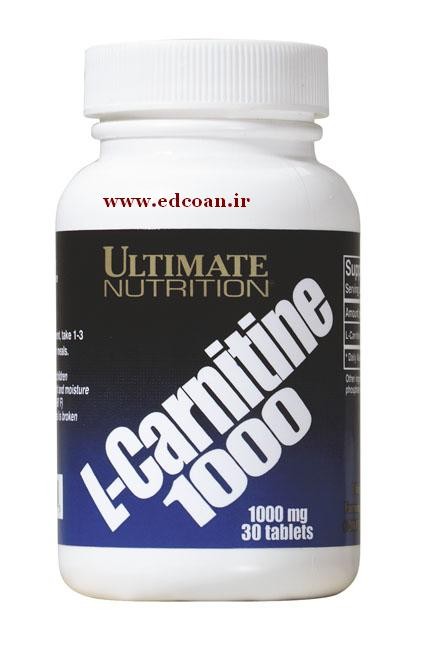 ال-کارنیتین
کارنیتین یا ال-کارنیتین از اسیدهای آمینه لیزین و متیونین ساخته شده و موجب آزاد سازی انرژی از یاخته‌های چربی می‌شود. این ماده موجب انتقال اسیدهای چرب به داخل میتوکندری می‌شود. کارنیتین در بافت عضلات و کبد ساخته می‌شود و در برخی مواد غذایی مانند گوشت، گوشت طیور، ماهی، و برخی از فراورده‌های لبنی وجود دارد. کارنیتین نوعی مکمل غذایی است.
کارنیتین این عمل را از طریق انتقال اسیدهای چرب بلند زنجیره به داخل میتوکندری‌ها جهت بتااکسیداسیون آن‌ها انجام می‌دهد. از طرف دیگر مصرف چربی‌ها به عنوان منبع انرژی موجب صرفه جویی در مصرف گلیگوژن عضلات گردیده و با حفظ ذخایر گلیکوژن به تأخیر در بروز خستگی ورزش کار می‌انجامد.
مصرف روزانه ال-کارنیتین در ورزشکاران می‌تواند حتی تا ۲۵٪ میزان توانایی و ظرفیت فعالیت بدنی را بالا ببرد. افرادی که از مکمل‌های ال-کارنیتین استفاده می‌نمایند بعد از انجام فعالیت‌های بدنی به میزان کمتری دچار خستگی و کوفتگی می‌شوند. این بررسی همچنان نشان داد که مصرف ال-کارنیتین دو ساعت پیش و پس از دویدن به مسافت ۲۰ کیلومتر موجب بروز خستگی کمتر و بازیابی سریعتر قوای بدنی گردد.
ال-کارنیتین
اثرات جانبی مصرف کارنیتین 
مصرف زیاد آن موجب شادی و سرخوشی نسبتاً کمی می‌شود که می‌تواند گهگاهی برای پیشرفت وضعیت ذهن و فکر ما مفید باشد. از دیگر اثرات جانبی کارنیتین باید گفت، اگر این ماده بیش از ۳۰۰۰ میلی گرم در روز مصرف شود، ممکن است بدن فرد، بوی ماهی بگیرد. حالت تهوع، اسهال، استفراغ و سردرد نیز در برخی افراد دیده شده است.
ال کارنیتین در بدن از ترکیب دو اسیدآمینه لیزین و متیونین ساخته می‌شود. سلول‌های بدن برای سنتز کارنیتین به ویتامین‌های C، B۶ و B۳ (نیاسین) نیاز دارند. اما می‌توان آن را از منابع غذایی حیوانی مانند گوشت قرمز، لبنیات و آواکادو نیز دریافت کرد. غذاهای گیاهی منبع خوبی برای این ماده نمی‌باشند.L – کارنیتین یک دارو هم می‌باشد و برای درمان بیمارانی به‌کارمی‌رود که بدن آنها به اندازه کافی کارنیتین تولید نمی‌کند. اینک کاربرد آن را به‌عنوان راهی برای پیشگیری از صدماتی  ناشی ازشیمی‌درمانی به بافت‌ها وارد می‌شود استفاده  می گردد.
گلوتامین
گلوتامین، فراوان‌ترین آمینو اسید در بدن است، ممکن است مقدار آن در زمانی که بدن شما در حال ترمیم است، کاهش یابد. شاید به همین دلیل است که ورزشکاران از مکمل گلوتامین استفاده می‌کنند. اگرچه هیچ داده‌ی علمی وجود ندارد که از استفاده‌ی گلوتامین برای مقاصد ورزشی حمایت کند، اما گلوتامین یکی از محبوب‌ترین مکمل‌ها در میان بدنسازان و ورزشکاران است
افزایش وزن و افزایش جذب مواد مغذی در مبتلایان به HIV و ایدز کمک کند، اما هیچ دوز خاصی برای این کاربرد، توصیه نشده است. وب‌سایت drugs.com می‌گوید: مطالعه‌ای که در آن ۴ هفته درمان با گلوتامین با دوز ۳۰ گرم در روز انجام شد، فواید بالینی در کاهش حساسیت اکسیداتیو گلبول‌های قرمز داسی شکل خون را نشان داده است.
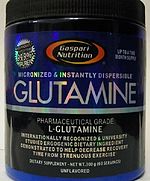 BCAAsامینو اسید های دارای زنجیره
تمامی ورزشکارانی که می‌خواهند از کاهش سایز عضلات و نیروی خود که ناشی از کاهش سنتز و جذب پروتئین جلوگیری کنند باید بدانند که مصرف بیش از حد نیاز از اسیدهای آمینه زنجیره‌ای آن‌ها را سوپرمن نخواهد کرد اما می‌تواند ازاثرات منفی ناشی از کمبود این اسیدهای آمینه که در اثر پایین بودن سرعت ریکاوری بدنشان و نیز رکود و کمی تمریناتشان ایجاد می‌شود جلوگیری نمایند
آمینواسیدهای شاخه‌دار bcaa شامل سه آمینو اسید لیوسین ، ایزولیوسن و والین مهمترین آمینواسیدها برای ریکاوری و رشد عضلات هستند . به این دلیل که تولید پروتئین در عضلات را تقویت می‌کنند و حتی باعث کاهش سطوح هورمون کاتابولیک کورتیزول می‌شوند 5 تا 10 گرم bcaa هنگام صبح قبل و پس از تمرین مصرف کنید
zma
در سال های اخیر مکمل ZMA به یکی از محبوب ترین مکمل های ورزشی تبدیل شده است.در ترکیب این مکمل((زینک،منیزیم و ویتامین b6))وجود دارد که همین امر zma را به یکی از عوامل مهم  در جهت تسریع ریکاوری،بهبود ماهیچه از دست رفته و رشد عضله به واسطه بهبود کیفیت خواب نبدیل کرده است. دانشمندان بر این باورند که zma نقش مهمی در افزایش قدرت و استقامت عضله داشته،همچنین باعث ترشح همرمون سروتونین (هورمون شعف و شادی)در مغز شده،در نتیجه خود این هورمون در بدن باعث بهبود خلق و خو و کیفیت خواب شبانه میشود.
از طرف دیگر منیزیم موجود در zma به طور قابل توجهی باعث افزایش عمق خواب و طول مدت SWS (مرحله عمیق ۳و۴ خواب)شده بدون اینکه تغییری در زمان کلی خواب ایجاد کند.
البته مطالعات کمی در خصوص اینکه استفاده از مکمل ZMA باعث افزایش سطح تستوسترون و هورمون رشد شده باشد صورت گرفته است.
۱) افزایش قدرت و استقامت عضلات
۲) کاهش گرفتگی و کوفتگی عضله
۳) بازیابی و بهبود سریع تر بعد از صدمه دیدگی
۴) افزایش قدرت هوشیاری و تمرکز
۵) کاهش تجمع آب زیر پوست
۶) خواب عمیق تر و راحت تر
آرژنین
آرژنین یک آمینو اسید نیمه ضروری است (آرژنین سازنده بلوک پروتئنی است که باعث اتساع عروق می شود) و آرژنین ماده ی اولیه گاز نیتریک اکسید است که سبب گشادی عروق شده و این امر خونرسانی به اندام هایی را که در جریان فعالیت ورزشی درگیر هستند، تسهیل نموده و در نتیجهمی تواند کارایی ورزشکار را به ویژه در فعالیت های هوازی افزایشدهد. همچنین این آمینو اسید قادر به پاکسازی رادیکالهای آزاد از خون، بهبود عملکرد سیگنال های سلول های عضلانی، رها سازی هورمون رشد، حمایت از کلسترول خوب و تنظیم متابولیسم چربی و سطح نمک در بدن است
اثرات و خواص ال آرژنین در بدن انسان: 
تحریک ترشح و آزادسازی( ریلیز ) هورمون رشدHGH از غده هیپوفیز
دخالت در سنتز و ساخت( نیتریک اکسید NO (مسئول گشادی عروق و وازودیلاتاسیون
گسترش و بهبود سیستم ایمنی بدن
کاهش زمان ترمیم زخم و جراحات
کاهش ریسک بیماری‌های قلبی
افزایش توده و حجم عضلانی
کاهش بافت آدیپوز چربی بدن و کمک به کاهش وزن
کمک به افزایش حساسیت و عملکرد انسولین
کمک به کاهش فشار خون
بالا بردن جریان گردش خون در بدن و اندام‌های تناسلی
افزایش توانایی دستگاه تولید مثل
تاثیر ال-ارژنین درقد بحث برانگیز است
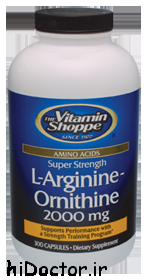 کربوهیدرات ها-کربو پروتین ها
سازمان سلامت جهانی توصیه می کند که بین % 75-55 از انرژی مورد نیاز یک فرد بزرگسال باید از جذب کربوهیدرات تامین شود. اگر این میزان کربوهیدرات در بدن تامین نشود، مشکلاتی مثل دردهای عضلانی، خستگی، عملکرد ضعیف مغزی، و پایین آمدن مقاومت بدن درمقابل بیماری ها حاصل می شود.کربوهیدرات ها دو نوع اصلی دارند:کربوهیدرات سادهوکربوهیدرات مرکبهمواره به این نکته توجه داشته باشید که بهتر است در ساعت های پایانی روز مقدار کمتری کربوهیدرات در برنامه غذایی خود قرار دهید .اما نوع کربوهیدراتی که انتخاب می کنید، بسته به زمان مصرف آن اهمیت دارد و بدانید که کربوهیدرات عنصری مهم در عضله سازی و تامین انرژی مورد نیاز بدن و بازسازی عضلات می باشد.در این فروشگاه مکمل هایی با درصد کربوهیدرات بالا با در نظرگرفتن کیفیت آن ها ارائه شده است .
مکمل های کاهنده وزن
مکمل های کاهنده وزن
شرکت ها و سازندگان قرص های کاهش وزن ادعا می کنند که این قرص ها جهت کاهش وزن جهت کم کردن بکار می رود و برای همین امر ساخته شده اند. و ادعا می کنند که این قرص ها از طریق بلوکه کردن چربی (block fat   و سبب سرعت بخشیدن و کاهش سریع توده چربی بدن می گردند. بسیاری از ادعاهای سازندگان سوال برانگیز است، بیشتر آنها تبلیغات شان اغراق آمیز بوده و جدا سازی اینها بسیار مشکل است. و شامل ترکیبات زیر می باشد: 
     عصاره تیروئید    (thyroid extracts )
     چربی سوز ها (fat burners   )
     ترکیبات افیدرین ها (ephedrine   )
     ترکیبات کتیوسان ها chitosan  ) )
     ترکیبات پیروات ها pywruvate  ) )
     فنل پروپانولامین PPA  ))
Ephedrine افدرین
مکانیزم اثر: افدرین‌ یک‌ مقلد سمپاتیک‌است‌ که‌ به‌طور مستقیم‌ و غیرمستقیم‌برگیرنده‌های‌ آلفا و بتا آدرنرژیک‌ اثرمی‌کند. این‌ دارو باتحریک‌ گیرنده‌های‌ بتادو آدرنرژیک‌، عضلات‌ صاف‌ نایژه‌ را شل‌می‌کند و با برطرف‌ نمودن‌ اسپاسم‌خفیف‌نایژه‌، ظرفیت‌ حیاتی‌ را افزایش‌می‌دهد و عمل‌ تهویه‌ را بهبود می‌بخشد. 
فارماکونتیک: متابولیسم‌ دارو کبدی‌ است‌و پس‌ از تزریق‌ عضلانی‌ یا زیرجلدی‌به‌سرعت‌ جذب‌ می‌شود. دفع‌ دارو کلیوی‌است‌. اثر دارو 20ـ10 دقیقه‌ پس‌ از تزریق‌داخل‌ عضلانی‌ شروع‌ و 60ـ30 دقیقه‌ پس‌از تجویز 50 ـ 25 میلی‌گرم‌ باقی‌ می‌ماند. 
مواردمصرف: افدرین‌ برای‌ درمان‌ علامتی‌آسم‌ نایژه‌ای‌ و انسداد برگشت‌پذیرراههای‌ ‌، 
رفع‌ احتقان‌ بینی‌ یا محرک‌سیستم‌ عصبی‌ مرکزی‌ مصرف‌ می‌شود. عوارض جانبی تاکی‌ کاردی‌، اضطراب‌،آریتمی‌، زبان‌ خشک‌ شده‌، بیقراری‌ وبی‌خوابی‌ از عوارض‌ شایع‌ افدرین‌می‌باشند
کتیوسان ها
کتیوسان از ماده فبیری حلزون صدف دار ساخته می شود.
کتیوسانهابفرض  اینکه با چربی باند می شوند ساخته شده اند و مورد استفاده قرار می گیرند طبق ادعا سازندگان این قرص، چربی ها هرگز بوسیله بدن انتخاب نمی شوند و طبق این نظریه اضافه وزن پیدا نمی شود. طبق چندین مطالعه و تحقیق مستقل افزایش چربی در حد مدفوع با مصرف کتیوسان ثابت نشده است
فینل پروپانول آمین(PPA )
PPA در فراورده هایی شامل Dexatrim و Acutrim و بعضی از داروهای کاهش وزن مورد استفاده قرار می گیرد. مواظب باشید در قرصهای کاهش و زن اگر PPA جزء ترکیبی آن باشد بهتر است مورد استفاده قرار نگیرد چون دارای عوارض جدی می تواند داشته باشد. بر اساس قرص های کاهش وزن که جزء PPA بکار رفته سازندگان آن ادعا می کنند که سبب کاهش وزن 5 kg در هفته می گردد.
در قرص های کاهش وزن بدون نسخه وجود دارد این ماده بر خلاف FDA که در نوامبر سال 2000 قدغن شده هنوز مورد استفاده قرار می گیرد. این جزء ترکیبی در بسیاری از قرصهای کاهش وزن وجود دارد.طبق مطالعات پزشکی ([Only registered and activated users can see links]) این جزء ترکیبی هنوز خطرناک و غیر ایمن بوده و طبق مطالعات 142 واکنش جدی در بدن ایجاد می نماید که از جمله می تواند فشار خون را افزایش داده و سر درد ایجاد نماید و منجر به سکته مغزی گردد و همچنین منجر به مرگ چندین نفر تابحال گردیده است.
چربی سوز ها
دسته دیگری از اجزاء بعضی از کاملهای کاهش وزن را تشکیل می دهند سازندگان اینها ادعا می کنند که این قرص ها سبب افزایش متابولیسم و کمک به سوخت بیشتر چربی های بدن می نماید در حالیکه آنها می توانند متابولیسم را افزایش دهند ( بعضی ها به سطح خطرناکی متابولیسم را افزایش می دهند) و این مورد کاملا خطرناک و سوال برانگیز بوده . در بعضی از چربی سوزها از ترکیباتی مثل افیدرین (Ephedrine ) افدرا ((Ephedra )- ماه هنگ ((Ma -Huang )- گوآرانا (Guarana ) و سطح بالایی از کافئین((Caffeine ) بکار رفته است
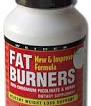 فيبر:
فيبر:براي خيلي از افراد يکي از سخت ترين قسمت هاي رژيم گرفتن، پرهيز از خوردن مواد غذايي چرب و شيرين است. اما مکمل هاي فيبر با کند کردن تخليه معده باعث کاهش اشتها مي شود.
در صورت مصرف مکمل هاي فيبر، مصرف آن بايد تدريجي و با ميزان زياد آب باشد تا دچار يبوست نشويد. البته مصرف مکمل تنها در صورتي مفيد است که قصد کاهش وزن سريع داريد، در غير اين صورت داشتن يک برنامه غذايي سالم و ورزش منظم بهترين راهکار براي کاهش وزن است
فیبر
احساس سیری کمک می‌کنند، می‌توانند بهترین گزینه باشند. فیبر‌ها دوست شما هستند و در ایجاد حس سیری نقش موثری دارند. یک متخصص چاقی می‌گوید فیبرها موادی هستند که تخلیه معده را به تاخیر انداخته و اقامت غذا در معده را طولانی کرده به‌طوری که شما احساس سیری طولانی‌مدت خواهید داشت. تحقیقات نشان می‌دهد مقدار مناسبی از فیبر مانند سبوس می‌توانند این‌کار را به درستی انجام دهند. مطالعات اخیر نشان می‌دهد افرادی که دارای اضافه وزن هستند و هر روز از فیبر در رژیم غذایی‌شان استفاده می‌کنند، نسبت به افراد دیگر در طول روز کمتر گرسنه شده و کاهش وزن بیشتری را تجربه می‌کنند. لازم به ذکر است اگر شما تصمیم به دریافت بیشتر فیبر از مواد غذایی یا مکمل‌ها گرفته‌اید، لازم است به آرامی این‌کار را انجام دهید و از نوشیدن مقدار زیادی آب و مایعات برای جلوگیری از یبوست غافل نشوید. آکادمی ملی انیستیتوی علوم پزشکی توصیه می‌کند که مردان زیر سن 50 سال، 38 گرم فیبر در روز و بعد از سن 50 سالگی روزانه 30 گرم مصرف کنند. زنان زیر 50 سال باید روزانه 25 گرم فیبر و بعد از سن 50 سالگی 21 گرم از آن به صورت روزانه مصرف کنند. ناگفته نماند که اکثر مردم در حدود نیمی از این مقدار را دریافت می‌کنند.
گلوکومانان
گلوکومانان یک نوع فیبر موجود در ریشه های سیب زمینی فیلی شیرین است همچنین کوننیاکو نیز نامیده می شود.گلوکومانان چگونه کار می کند :گلوکومانان آب را جذب و ژل مانند می شود این در دل و روده نشسته و سبب احساس سیری می شود و کمک می کند تا شما کالری کمتری بخورید.اثربخشی: سه مطالعات انسانی نشان داد که گلوکومانان، همراه با یک رژیم غذایی سالم، می تواند سبب شود تا مردم (3.6 - 4.5) کیلوگرم وزن در 5 هفته از دست بدهند.مزایای دیگر: گلوکومانان فیبری است که می تواند باکتری های میزبان روده را تغذیه کند همچنین می تواند قند خون، کلسترول خون و تری گلیسیرید را کاهش دهد و در برابر یبوست بسیار موثر است.عوارض جانبی: این دارو می تواند سبب نفخ و مدفوع نرم شود و نیز اگر هم زمان با برخی از داروهای خوراکی مصرف شوند می تواند تداخل ایجاد نماید.این مهم است که گلوکومانان را حدود نیم ساعت قبل از غذا با یک لیوان آب مصرف نمایید.در انتها - مطالعات همواره نشان می دهد که فیبر گلوکومان زمانی که با یک رژیم غذایی سالم همراه شود می تواند به مردم از دست دادن وزن کمک کند
چای سبز
چای سبز: یکی از بهترین مکمل های چربی سوز می باشد که براساس تحقیقات هم با افزایش سرعت متابولیسم همراه بوده و هم به کاهش چربی منجر می گردد. ترکیبات فعالی که در چای سبز وجود دارند پلی فنل هایی به نام کاتچین هستند که داری اثرات آنتی اکسیدانی و چربی سوزی می باشند. کاتچین اصلی و مهمی که در زمینه چربی سوزی به چای سبز کمک می کند اپی گالوکاتچین گالات نام دارد. این ماده از فعالیت آنزیم تجزیه کننده نوراپی نفرین جلوگیری می کند. این هورمون عصبی در فعالیت تنظیم سرعت متابولیسم و چربی سوزی، نقش بسیار مهمی ایفا می کند
چای سبز را به عنوان داروی ضدپیری (Anti - Aging) می‌شناسند. دلیل اصلی آن وجود میزان قابل توجهی آنتی اکسیدان به ویژه آنتی اکسیدان‌های موثر در حفظ شادابی و جوانی موجود در چای سبز است. آنتی اکسیدان‌ها یکی از شاخص ترین عوامل برای حفظ سلامتی و شادابی سلول‌های بدن، با به تعویق انداختن شروع روند پیری سلول‌ها هستند.
عصاره چای سبز
عصاره چای سبز یک جزء محبوب در بسیاری از مکمل های کاهش وزن است.دلیل این است که مطالعات متعدد آنتی اکسیدان اصلی EGCG را برای کمک به سوزاندن چربی، در آن نشان داده اند.طرز کار عصاره چای سبز: اعتقاد بر این است که عصاره چای سبز به افزایش فعالیت نوراپی نفرین کمک می کند هورمونی است که به شما در سوزاندن چربی کمک می کند.اثربخشی: بسیاری از مطالعات انسانی نشان داده اند که عصاره چای سبز می تواند سوزاندن چربی را افزایش دهد و باعث از دست دادن چربی، به خصوص در منطقه شکم شود.عوارض جانبی: عصاره چای سبز عموماً به خوبی تحمل می شود ولی شامل مقدار کافئین است که ممکن است سبب علائم در افراد حساس به کافئین شود.در انتها - چای سبز و عصاره چای سبز می تواند سوزاندن چربی را کمی افزایش دهد و ممکن است به شما در از دست دادن چربی شکم کمک کند
مراتریم Meratrim
مراتریم یک قرص تازه وارد در بازار قرص های رژیم لاغری است.این دارو ترکیبی از دو عصاره گیاهی می باشد که ممکن است متابولیسم سلول های چربی را تغییر دهند. طرز کار دارو: یک ادعا، می گوید این دارو افزایش سلول های چربی را سخت تر می کند و برداشت چربی از خون را کاهش می دهد و کمک می کند تا چربی ذخیره شده را بسوزانید.اثربخشی دارو: تاکنون، تنها یک مطالعه بر روی Meratrim انجام شده است به مجموع 100 نفر چاق با یک رژیم غذایی 2000 کالری هر دو Meratrim و یک قرص ساختگی دادند بعد از 8 هفته، گروه مراتریم ( 5.2 ) کیلوگرم کاهش وزن و ( 11.9 ) سانتی متر کاهش دور کمر داشتند آنها همچنین بهبود کیفیت زندگی و کاهش قند خون، کلسترول و تری گلیسرید داشته اند.عوارض جانبی: بدون عوارض جانبی گزارش شده است.در انتها - یک مطالعه نشان داد است که Meratrim سبب از دست دادن وزن و دارای تعدادی دیگر خواص درمانی است با این حال، مطالعه در صنعت برگزار شده است و تحقیقات بیشتری مورد نیاز است.
اسید لینولئیک مزدوج CLA
اسید لینولئیک مزدوج یا CLA، یک مکمل از دست دادن چربی محبوب بوده است.این یکی از چربی های ترانس سالم است و به طور طبیعی در برخی غذاهای حیوانی چرب مانند پنیر و کره یافت می شود.CLA چگونه کار می کند: ممکن است اشتها را کاهش دهد و سوخت و ساز بدن و تحریک تجزیه چربی را در بدن افزایش دهد.اثربخشی: در یک بررسی بزرگ از 18 مطالعه مختلف، CLA باعث از دست دادن وزن حدود (0.1 کیلوگرم ) در هر هفته، تا 6 ماه می شود.بر اساس یک مطالعه دیگر در بررسی 2012، CLA می تواند سبب از دست دادن 1.3 کیلوگرم از وزن در مقایسه با پلاسبو شده است.عوارض جانبی :CLA می تواند سبب اثرات مختلف در گوارش شود و ممکن است اثرات مضر در دراز مدت داشته باشد به طور بالقوه به کبد چرب، مقاومت به انسولین و افزایش التهاب کمک می کند.در انتها: این مکمل کاهش وزن ممکن است اثرات مضر در دراز مدت داشته باشد. لذا مقدار کم از دست دادن وزن ارزش خطر کردن را ندارد
Garcinia Cambogia کامبوجیا گارسینیا
کامبوجیا گارسینیا میوه سبز کوچک، به شکل کدو تنبل است.پوست میوه حاوی هیدروکسی سیتریک اسید (HCA ) یک ماده فعال در عصاره cambogia garcinia است که به عنوان یک قرص رژیم غذایی به بازار عرضه شده است.طرز کار این عصاره: مطالعات حیوانی نشان می دهد که این عصاره یک آنزیم تولید کننده چربی در سطح بدن را مهار و سبب افزایش سطح سروتونین شده که به طور بالقوه به کاهش هوس های غذایی کمک می کند.میزان اثر بخشی: یک مطالعه روی 130 نفر با مقایسهgarcinia در برابر یک قرص ساختگی انجام شده است و تفاوت در وزن یا درصد چربی بدن در دو گروه وجود دارد. در بررسی 2011 که در 12 مطالعات روی کامبوجیا گارسینیا متوجه شدند که به طور متوسط، این گیاه باعث از دست دادن وزن در حدود 2 پوند ( 0.88 کیلوگرم ) در بالای چند هفته می شود.عوارض جانبی: هیچ گزارشی از عوارض جانبی جدی وجود ندارد اما برخی گزارش ها از مشکلات گوارشی خفیف وجود دارد.در انتها: اگر چه کامبوجیا گارسینیا ممکن است سبب کاهش وزن شود ولی اثرات آن خیلی کم است و احتمالا قابل توجه نمی باشد
هیدروکسی کات Hydroxycut
هیدروکسی کات در حدود بیش از یک دهه بوده است و در حال حاضر یکی از محبوب ترین مکمل های کاهش وزن در جهان است. انواع مختلفی از آن وجود دارد اما یکی از شایع ترین و ساده ترین آنها به نام هیدروکسی کات است.طرز کار هیدروکسی کات :این شامل چندین ماده تشکیل دهنده از جمله کافئین و چند عصاره گیاهی که ادعا می شود برای کمک به کاهش وزن موثر است.اثربخشی: یک مطالعه نشان داد که این دارو سبب کاهش ( 9.5 کیلوگرم ) از دست دادن وزن در طی یک دوره 3 ماه می شود.عوارض جانبی: اگر به کافئین حساس هستید شما ممکن است اضطراب، عصبانیت، لرزش، حالت تهوع، اسهال و تحریک پذیری را تجربه کنید.در انتها: با این حال تنها یک مطالعه بر روی این مکمل انجام شده است و هیچ اطلاعاتی در مورد اثر بخشی بلند مدت آن وجود ندارد و برای تکمیل مطالعات پژوهش های بیشتر مورد نیاز است.
عصاره دانه قهوه سبز
دانه های قهوه سبز به سادگی دانه های قهوه طبیعی است که سرخ نشده است.بر این باور بودند که آنها حاوی دو ماده کافئین و اسید کلروجنیک برای کمک به کاهش وزن می باشند.طرز کار دانه قهوه سبز: کافئین می تواند سوزاندن چربی را افزایش دهد و اسید chlorogenic می تواند از تجزیه کربوهیدرات ها را در روده کاهش دهد.اثربخشی عصاره دانه قهوه سبز: مطالعات انسانی نشان داده است که عصاره دانه قهوه سبز می تواند به مردم در از دست دادن وزن کمک کند.بررسی 3 مطالعه نشان داده است که مکمل ساخته شده سبب ( 2.5 کیلوگرم ) کاهش وزن نسبت به یک قرص ساختگی دارونما شده است.مزایای دیگر: عصاره دانه قهوه سبز ممکن است سبب کاهش سطح قند و کاهش فشار خون شود و همچنین دارای آنتی اکسیدان بالایی است.عوارض جانبی: این می تواند عوارض جانبی همانند کافئین داشته باشد. اسید chlorogenic ممکن است سبب اسهال شود و نیز برخی از مردم ممکن است به دانه های قهوه سبز آلرژی داشته باشند.در انتها: عصاره دانه قهوه سبز ممکن است سبب کاهش وزن، متوسط شود اما به خاطر داشته باشید که بسیاری از مطالعات در صنعت برگزار شده است
تبلیغات کاذب در اینترنت و...
چاقی ولاغری  تضمینی $؟
چربی سوز ها
داروهایی با عنوان" fat burner " سوزاننده چربی در باشگاه‌های پرورش اندام توزیع می‌شود که نه تنها این دارو بلکه استفاده از سایر داروهایی که در باشگاه‌ها توزیع می‌شوند به هیچ عنوان توصیه نمی‌شود چرا که از محتویات آن‌ها اطلاع چندانی در دست نیست و گاهی دیده شده است که مقادیری آمفتامین در این داروها وجود دارد که عوارض مغزی بر جای می‌گذارد. بهترین راه برای کاهش وزن و تناسب اندام، عدم استفاده از چربی اشباع شده و چربی‌های حیوانی و انجام فعالیت بدنی مناسب است.
کپسول لاغری بوترام محصول کشور آلمان (اورجینال) 
 قيمت: 650,000 ریال            
روش پرداخت وجه: پرداخت درب منزل و یا واریز به حساب فروشنده
کپسول گیاهی لاغری بوترام با ترکیباتی خاص و اثری شگفت انگیز بدون هیچ گونه عوارض جانبی و 100 درصد تضمینی،10 کیلو لاغری تضمین شده را برای شما در یک ماه به ارمغان می آورد.مطمئن باشید با استفاده از این دارو که در آلمان تولید می شود و دارای ترکیبات 100 درصد گیاهی هست به سایزی باور نکردنی دست می یابید.
ترکیبات این کپسول به گونه ای می باشد که با تنظیم کردن ترشحات داخل بدن و کاهش جذب انرژی دریافتی از ایجاد چربی اضافی جلوگیری کرده و با دفع زوائد سوخت و ساز بدن به شکل معجزه آسایی باعث کاهش وزنتان می شود و در نهایت اندامی مناسب، پوستی لطیف ، صاف و سفت و وزنی متعادل را برای شما به ارمغان می آورد.